Outdoor Air Quality
4/26/2023
Marilyn V. Howarth, MD, FACOEM
Director, Community Engagement Core

Adrian Wood, MPH
Coordinator, Community Engagement Core
Indoor Air Monitoring
Monitoring: 
Temperature
Humidity
PM2.5

What is a comfortable temp and humidity indoors? 
68-72 degrees
40-50% humidity
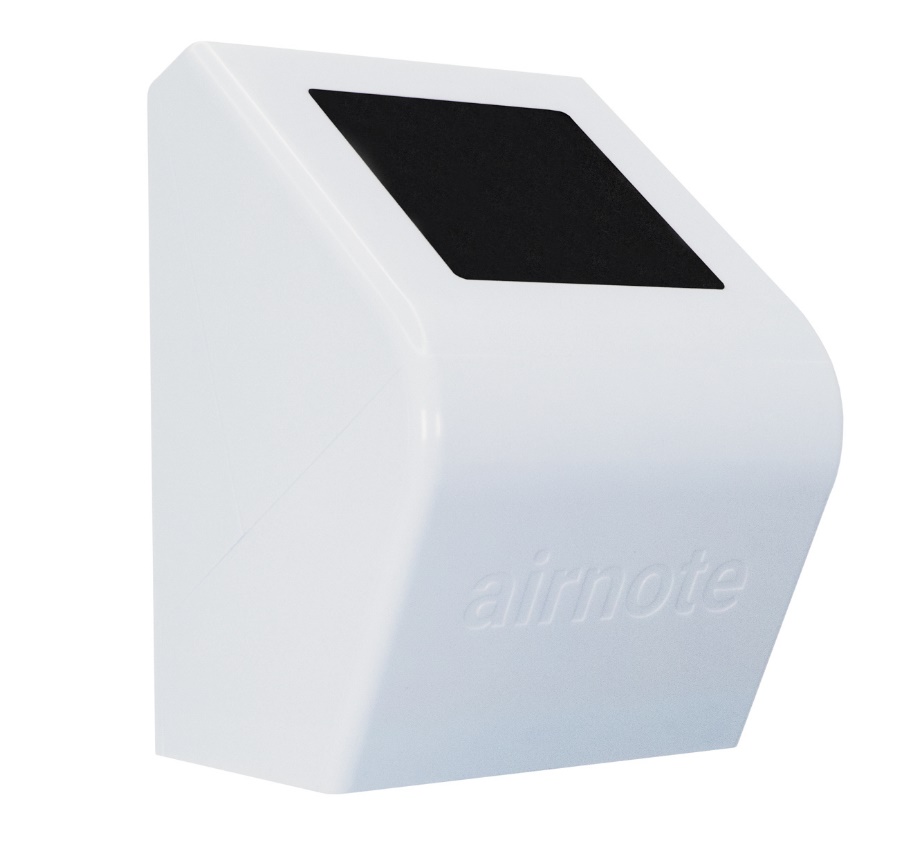 [Speaker Notes: What raises particulate indoor…etc 
Come up with list that is relevant to school (pollen, dust from people shoes, dirt in the ventilation system, cooking, art room with debris, lab, 3D printer)
What is the same as the house and what we have at school and not at the home 

-------
Start with this --]
Indoor PM2.5 levels
Average outdoor PM2.5 level is 8ug/m3

What raises indoor PM2.5 levels at school?
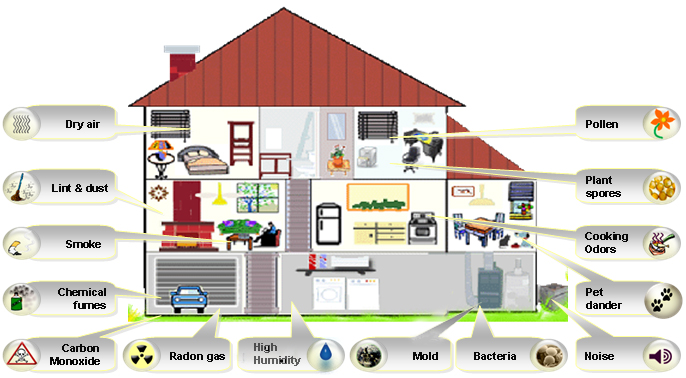 [Speaker Notes: What raises particulate indoor…etc 
Come up with list that is relevant to school (pollen, dust from people shoes, dirt in the ventilation system, cooking, art room with debris, lab, 3D printer)
What is the same as the house and what we have at school and not at the home 

There is no standard for amount of particulates inside, are no indoor air standards for anything 
Only thing we have is knowing average is 8 outdoors, would like it to be better inside 
Measure levels below 8

Where in the school we want to measure? 
-]
Air Quality in Indoor Environments
[Speaker Notes: All sources effect indoor environment – 
school buses near where air comes in, factory next door, 
Fiberglass insulation, asbestos 
When they get new piece of furniture – comes with smell, chemicals coming off dyes- materials used, goes away over time 
MS: ventilation in the school, ducts: air pulled in from the outside, air comes in from the roof pulled into vent system and has ducts sometimes have air moving through them, when heating/cooling not on is no movement, PM settles, when turns on again gets pushed through, if have heating system that runs on fossil fuel, oil/gas, if not working properly can create carbon monixde – kills people, odorless, no way to know w/o detector, anyone with gas, oil, important to have CO monitors, wherever you sleep 
Occupants: smoking, personal care products, PM shuffling around, pesticides, cleaners inside, CO]
Health Effects Often Attributed to  Poor IAQ
Irritation of mucous membranes
Headache 
Lethargy
Sinus congestion
Indoor monitor 4/13 – 4/19
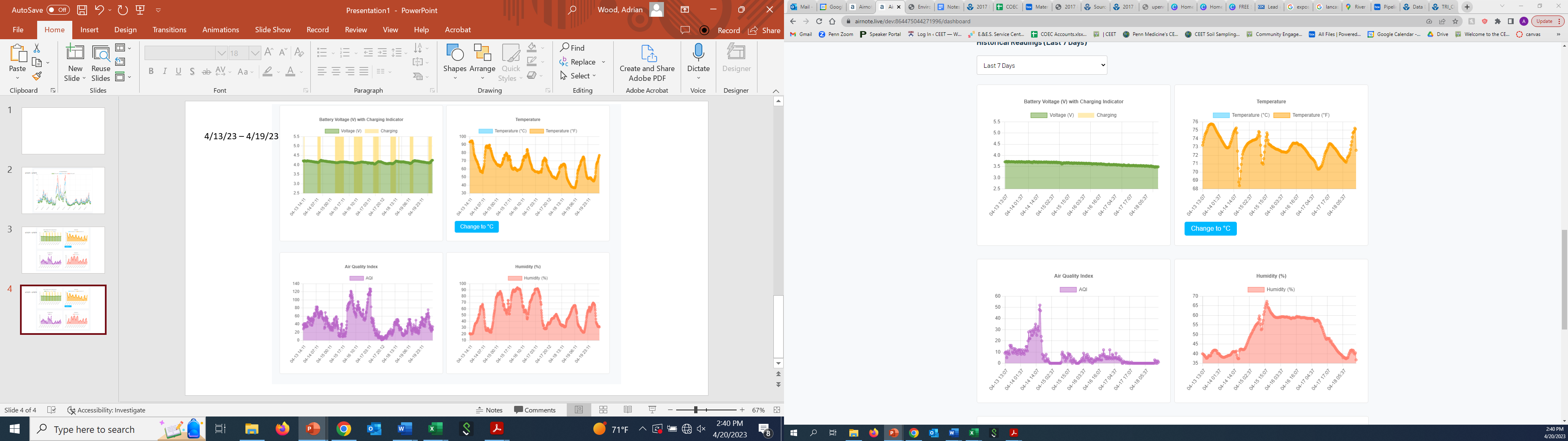 Indoor monitor 4/13 – 4/19
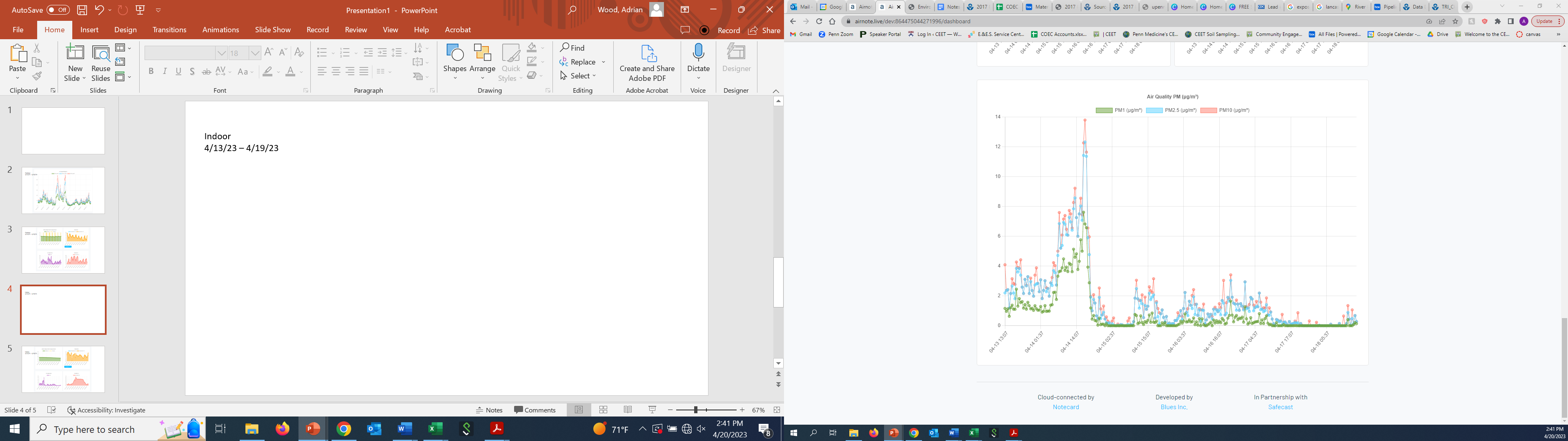 Friday 4/14 ~1-3pm
Sources of Poor Outdoor Air Quality
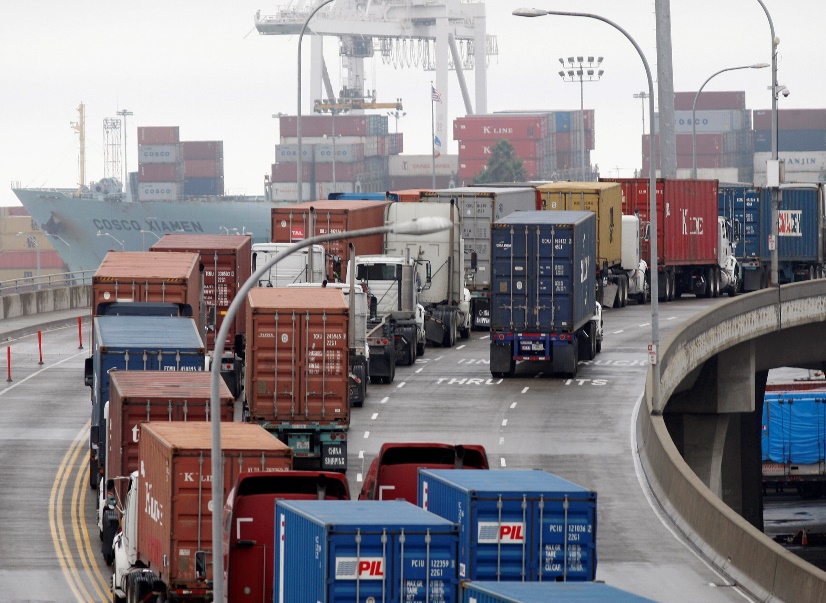 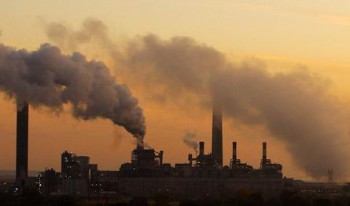 Auto Exhaust
Coal-Fired Power Plants
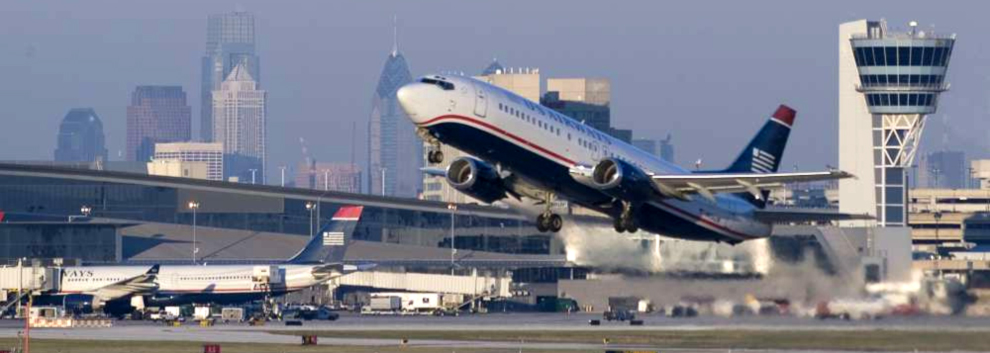 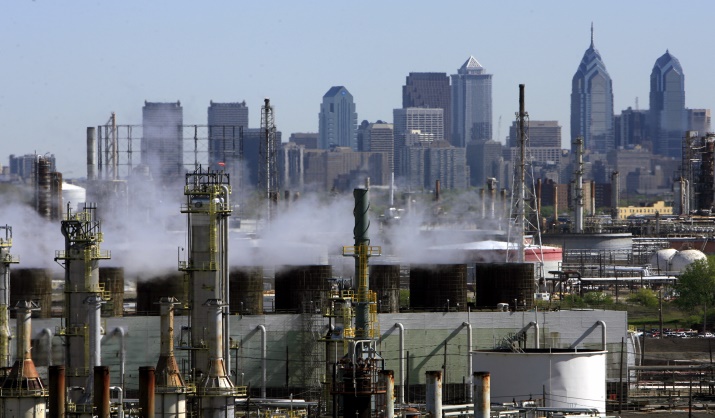 Oil Refineries
Airports
How Does Poor Outdoor Air Quality Affect Your Health?
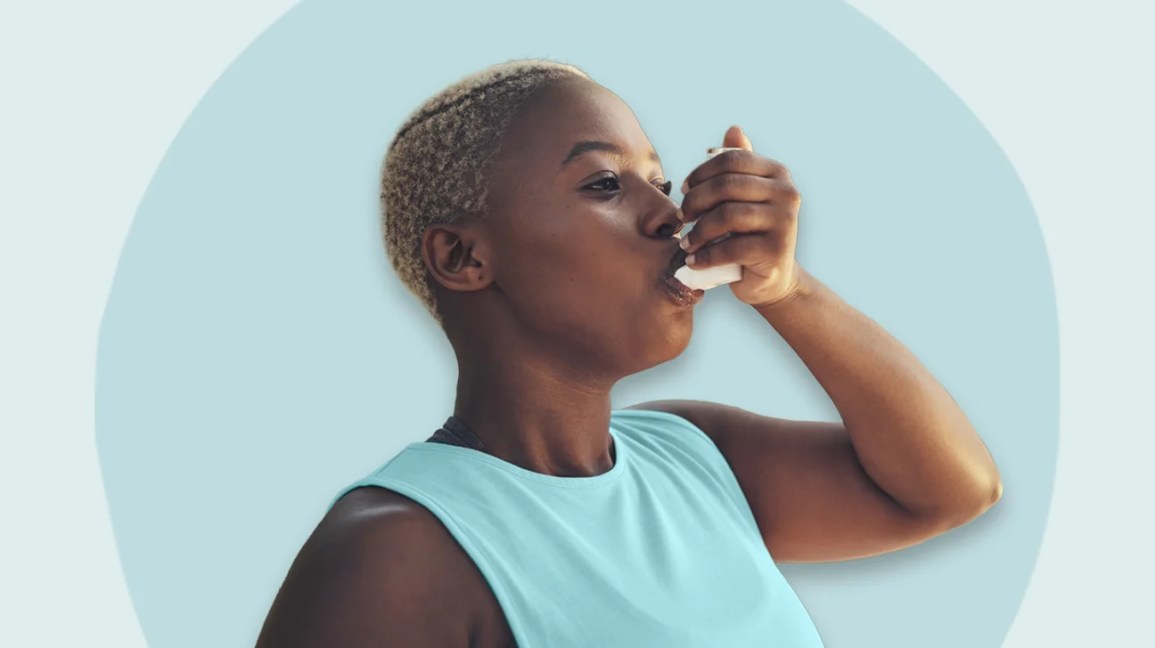 Sensitive Groups
Groups especially sensitive to pollution include:
Children 
Elderly
People with heart and lung disease
People who work outside during the Summer.
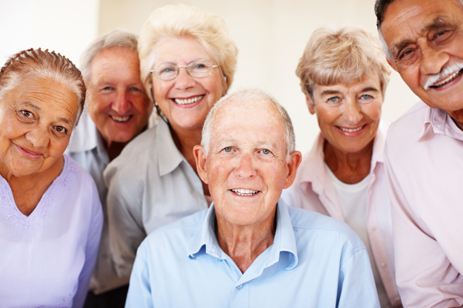 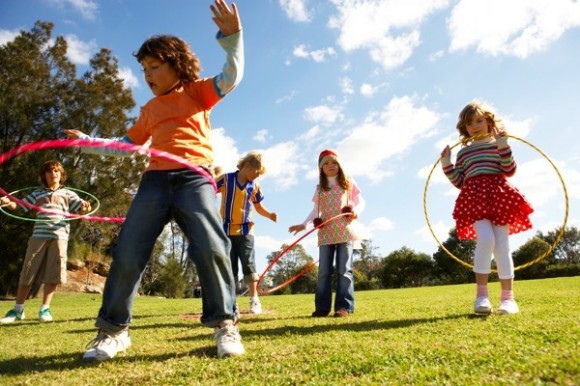 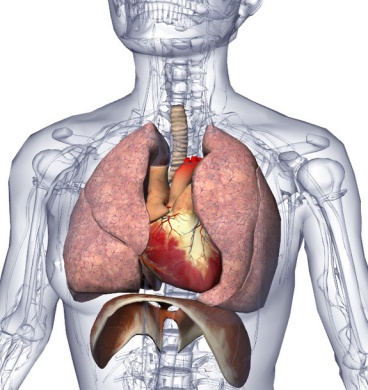 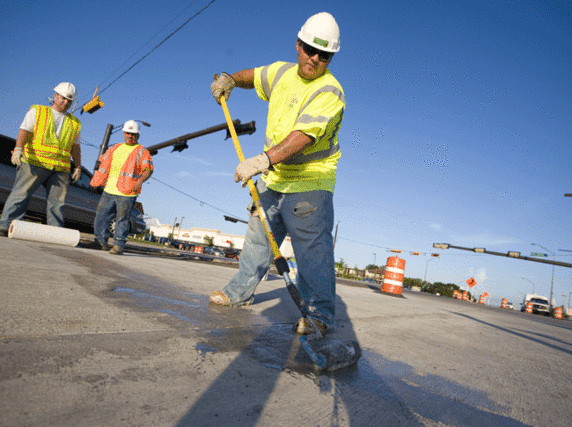 Combined Effects of  Environmental Exposure
Aldehydes
Anhydrides
Isocyanates
Metals
Chlorine
Styrene
Outdoor monitor 4/13 – 4/19
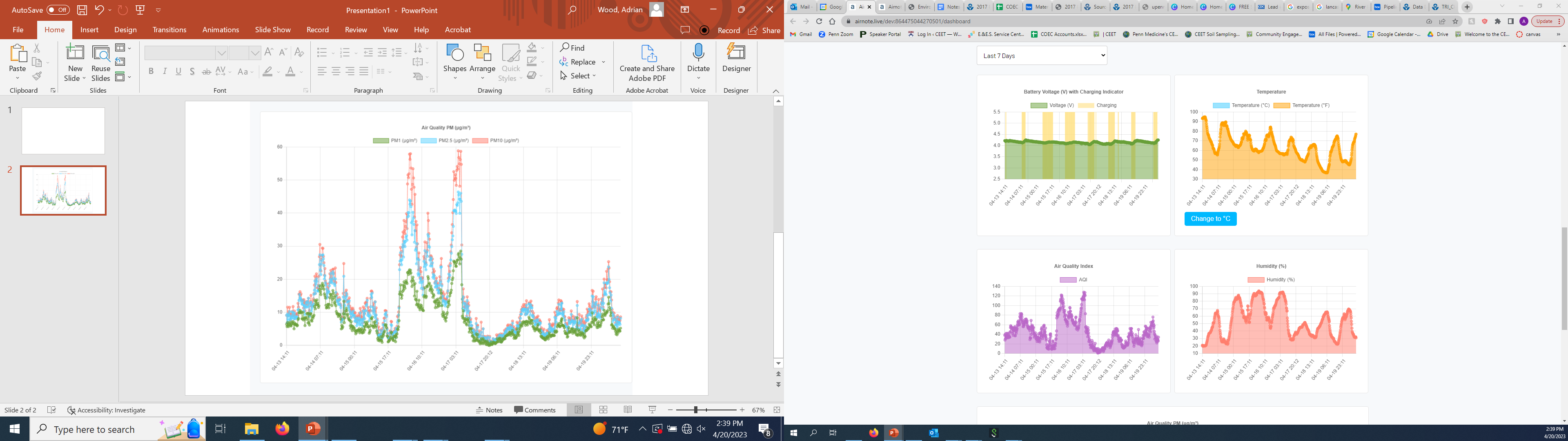 4/13 – 4/19
Outdoor monitor
Indoor monitor
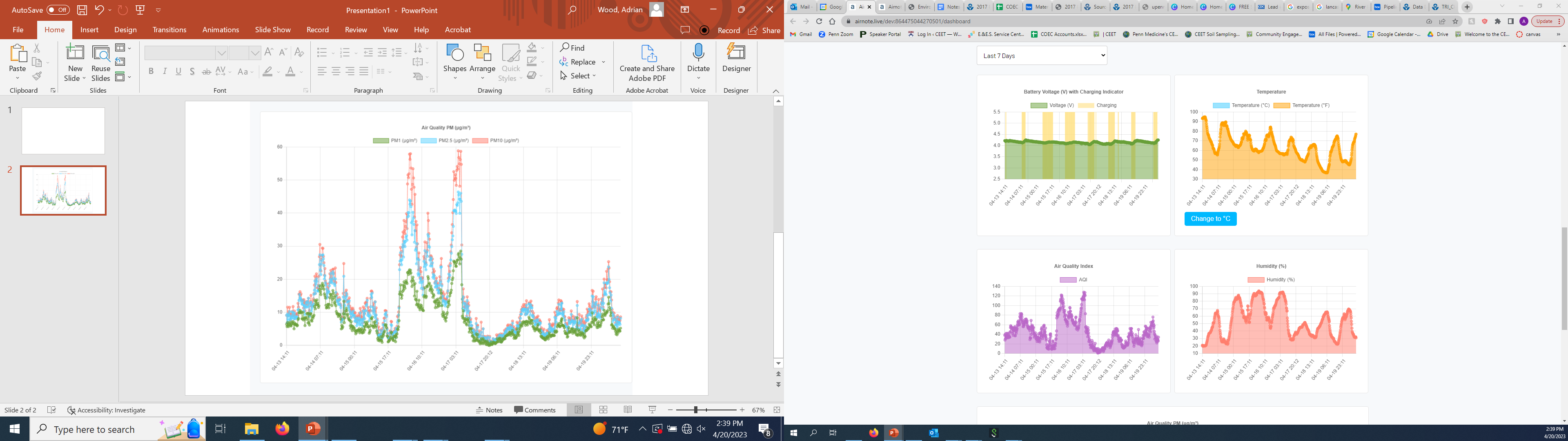 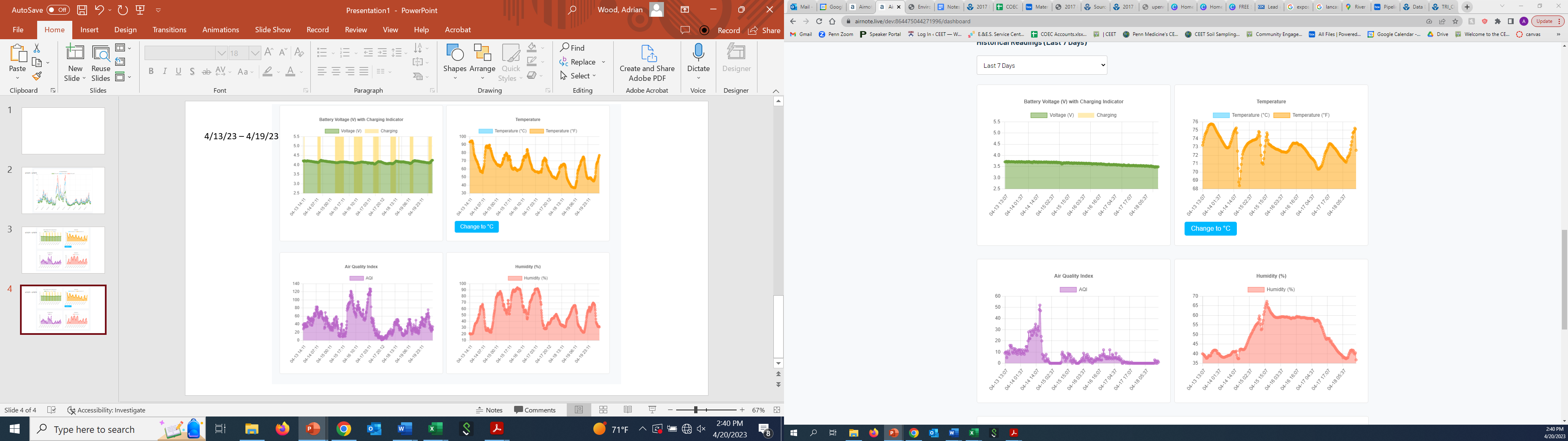 Outdoor monitor 4/13 – 4/19
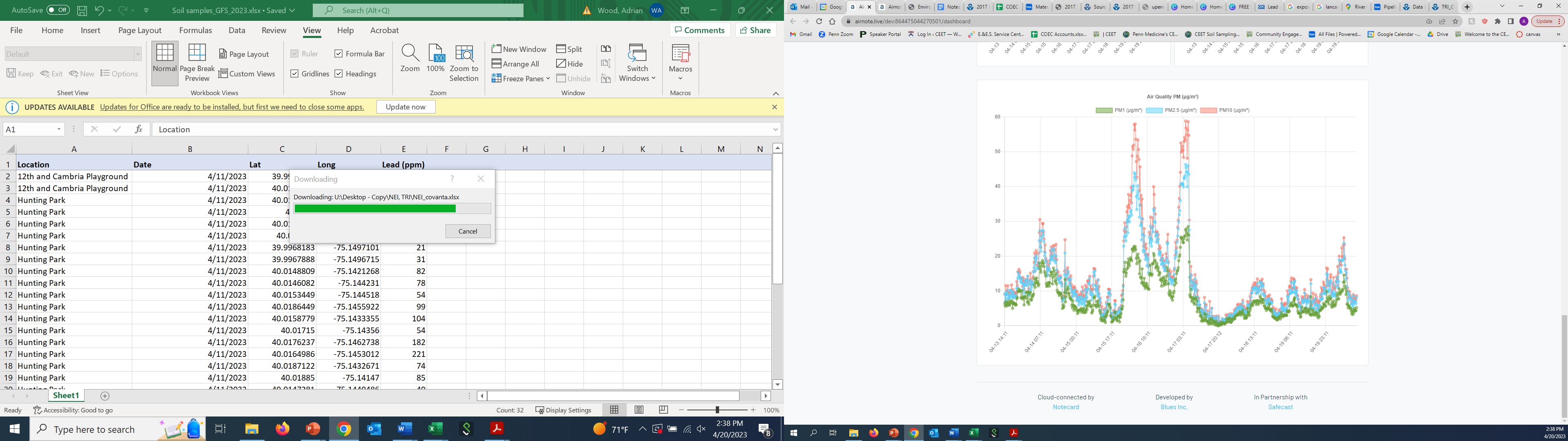 [Speaker Notes: Add links]
Activity: How much gas is used when you idle?
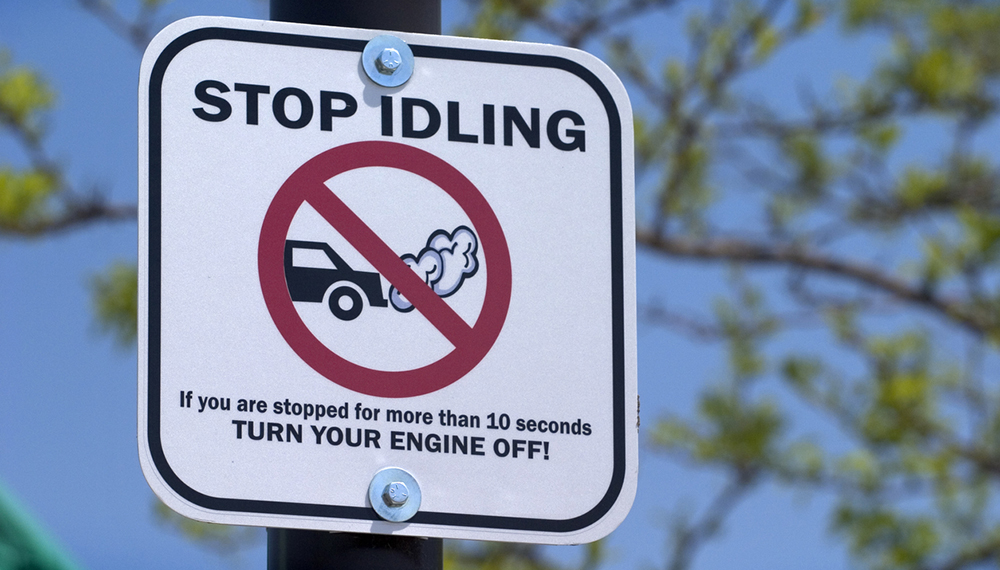 How to calculate how much gasoline is used by an idling vehicle
Different sized engines consume gas at different rates when they are idling.
To calculate how much gasoline is used by an idling vehicle:

(total minutes idling) x (gal/min) = Gallons of Gas
Example: Calculate the total amount of gas consumed while idling by a woman driving a sedan for one week.
Typical daily schedule: 
7am: While driving her child to school, she picks up another student at their house. She idles for 9 minutes outside their house.

7:15am: While waiting in the drop-off line at school, she idles for 12 minutes. 

12pm: She leaves work to grab some lunch. She leaves her car running for 8 minutes while she runs into a convenience store.

3:30pm: While waiting in the pick-up line at school, she idles for 14 minutes.
Example: Calculate the total amount of gas consumed while idling by a woman driving a sedan for one week.
Sedan: light-duty gasoline-fueled vehicle (0.0053 gal/min)

(total minutes idling) x (gal/min) = Gallons of Gas

Typical daily schedule: 
7am: 9 minutes
7:15am: 12 minutes
12pm: 8 minutes
3:30pm: 14 minutes

43 minutes x 0.0053 gal/min = 0.2279 gal/day
Example: Calculate the total amount of gas consumed while idling by a woman driving a sedan for one week.
0.2279 gal/day x 180 school days/year = 41.022 gals/year

41.022 gals/year x $3.719/gallon = $152.56 spent on gas idling
[Speaker Notes: 41 gals of emissions – gone into the air, saving the money and emissions to air near school/house]
Dashboards
Outdoor
https://airnote.live/dev:864475044271996/dashboard
Indoor
https://airnote.live/dev:864475044270501/dashboard
Outdoor monitor 4/17 – 4/23
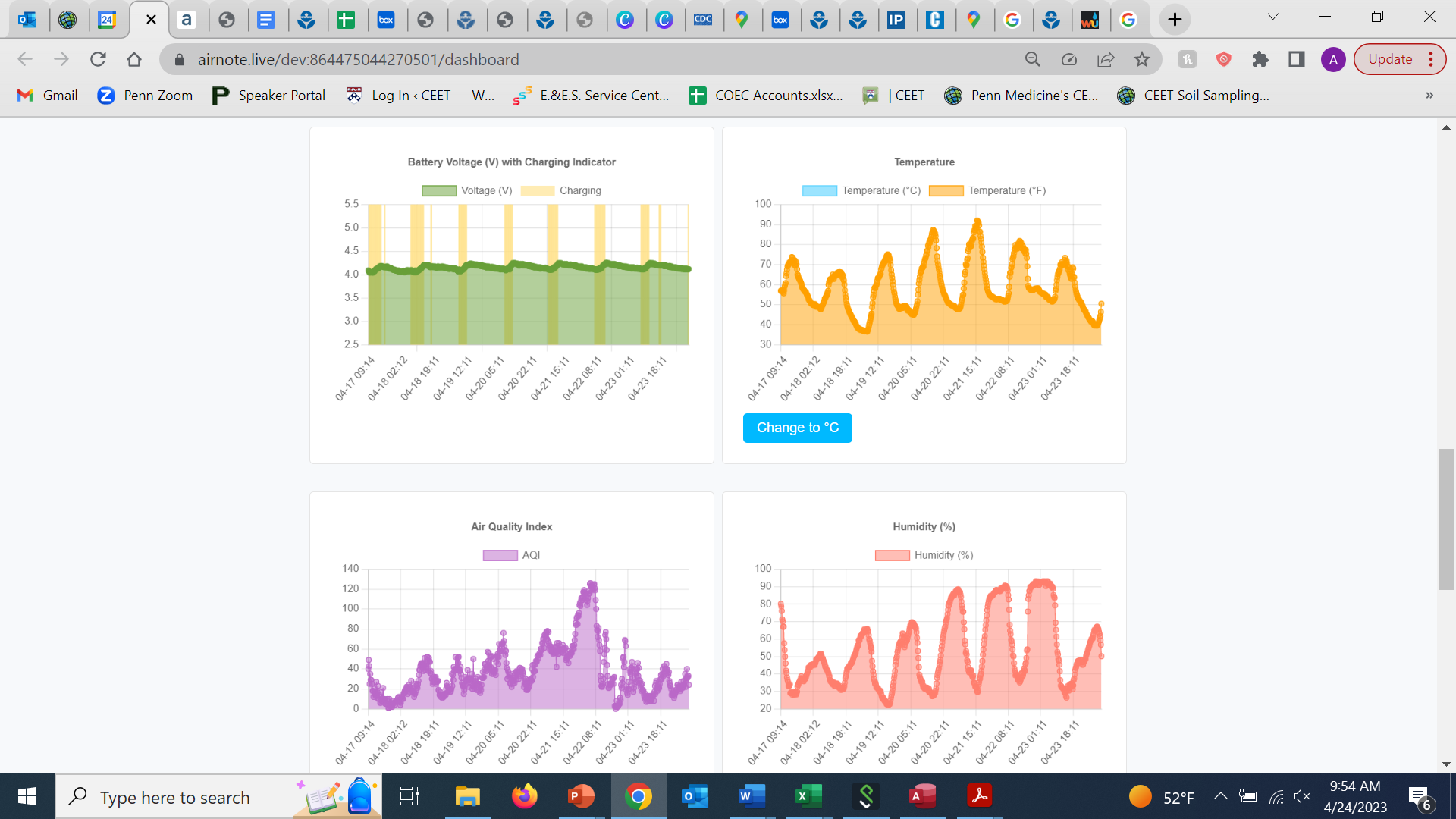 Outdoor monitor 4/17 – 4/23
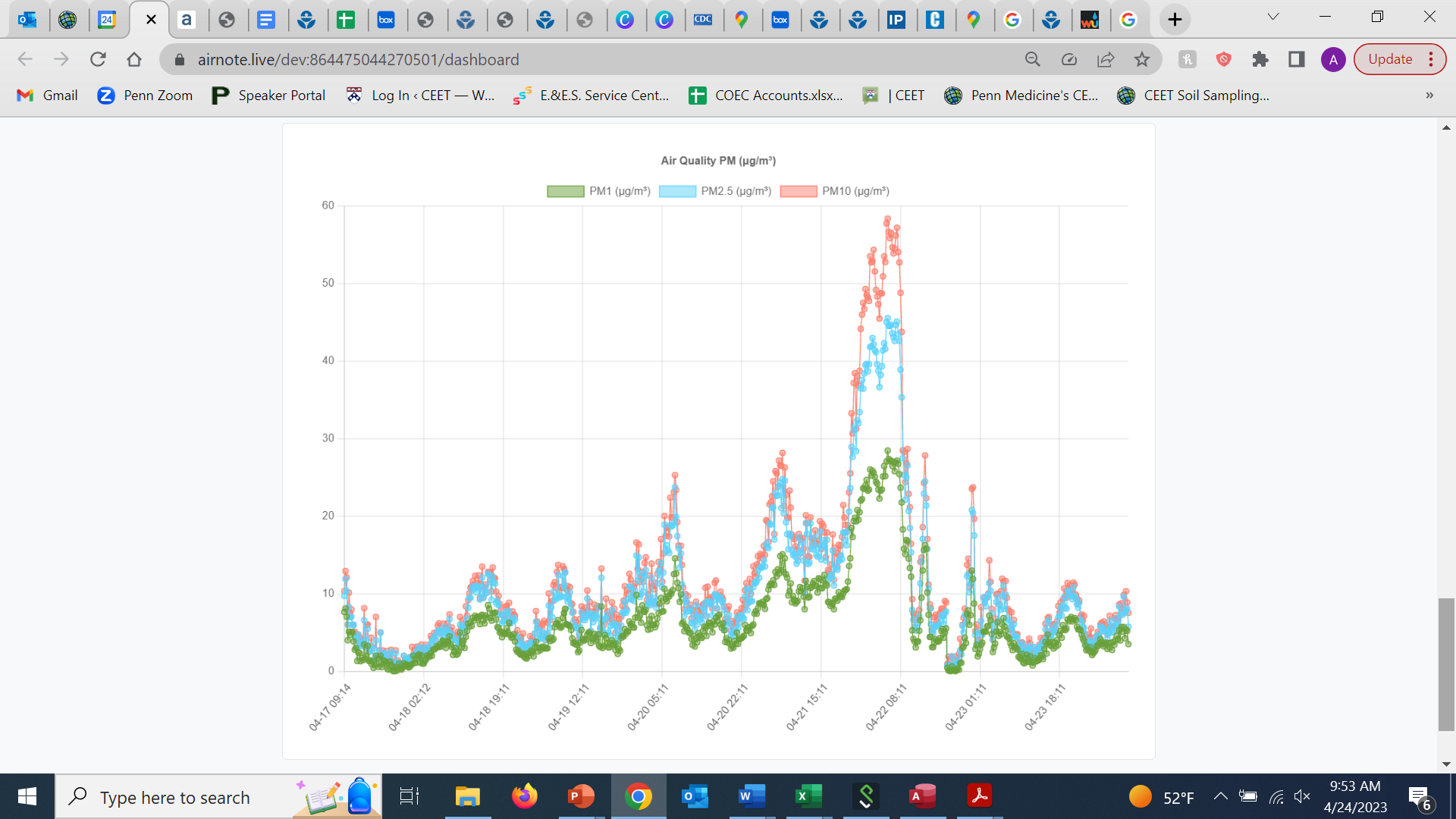